Rapid Responses
Fadi Khoury, MD and Elle Newcome, MD (PGY3s)
What is a rapid response?
Early recognition of a decompensating patient
Patient needs exceeding capacity 


Players: YOU, SWAT RN, RT
Telestroke
ICU team (if needed)
Of note: independent SWAT-ICU communication
Altered mental status
Hypoxia
Hypotension
Symptomatic (or not?...) HTN
Tachycardia
Bradycardia
Chest pain
Acute bleed
Mechanical fall/Syncope
What are common RR chief complaints?
Responsibility by location:
Set up for success
On call day, define roles with interns, medical students

Charter: order placer, information gather-er
Helpful information: am labs, chronic organ failure (ESRD, ?cirrhosis, ECHO)
Code status, MPOA contact

Phone-caller: 
MPOA: give update to loved ones
Consultants if needed

Physical examiner: 
Listen to heart, lungs
Feel pulse, BLE for edema
Neuro exam if indicated
Preventing Rapid Responses
Maintaining a low threshold for evaluating patients at bedside
If RN pages about a patient care issue multiple times (decent chance this becomes a rapid response), go evaluate the patient
Closed loop communication with bedside RN especially with big changes to care plans.
Stuff happens. Rapid Responses do not mean that you did something wrong. Understand that they are called because the RN is worried about the patient.
In fact, you can call a rapid response to recruit extra support
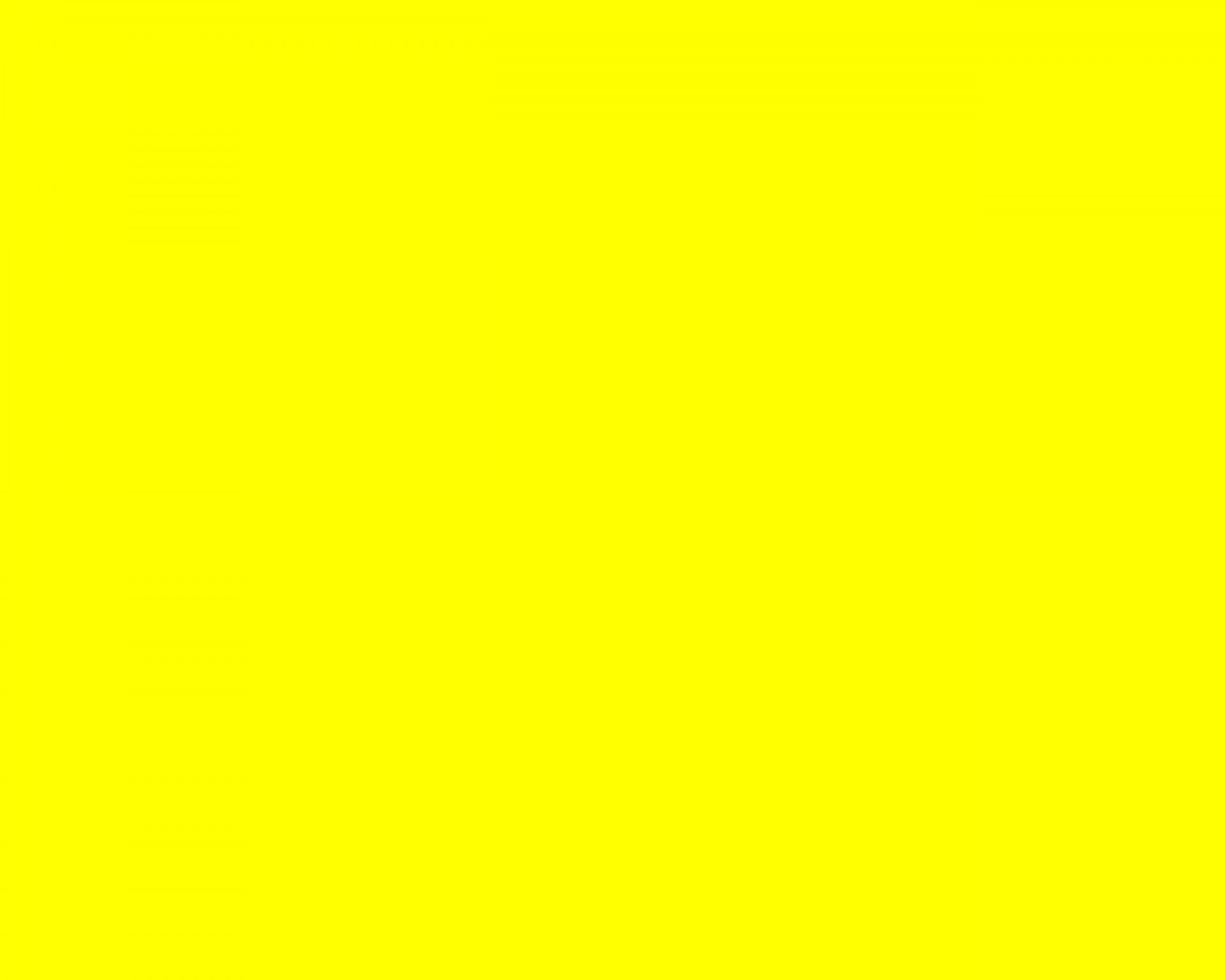 "RAPID RESPONSE ​[ur patient room]"
Take your own pulse first
Gather yourself: 
badge, phone, stethoscope

Power walk, don't run

If patient were dead, it would be a code
Urgent, not emergent
Arrival to room
*Introduce self & role
Assess situation:
*Eye vitals
If unstable, have phone-caller contact ICU. 
If patient is talking and relatively stable VS
 ignore the chaos, ask them what happened
Confirm code status
Listen to RR reason from primary RN
Non Verbals
Stand at foot of bed (a few feet away), facing the patient
When assessing patient stand on side of bed furthest from the door, angle body toward patient and towards door

Verbals
Speak slowly, clearly (panic = increase rate of speech)
Intermittently read vitals aloud (for the room)
Verbal orders: make eye contact: "I need X."
Circle back: "Has X been completed?"
Talk through your differential aloud
Ok to ask room "Can you think of other etiologies of decompensaiton?"
"I need anyone without a role to leave the room."
Verbals & non verbals
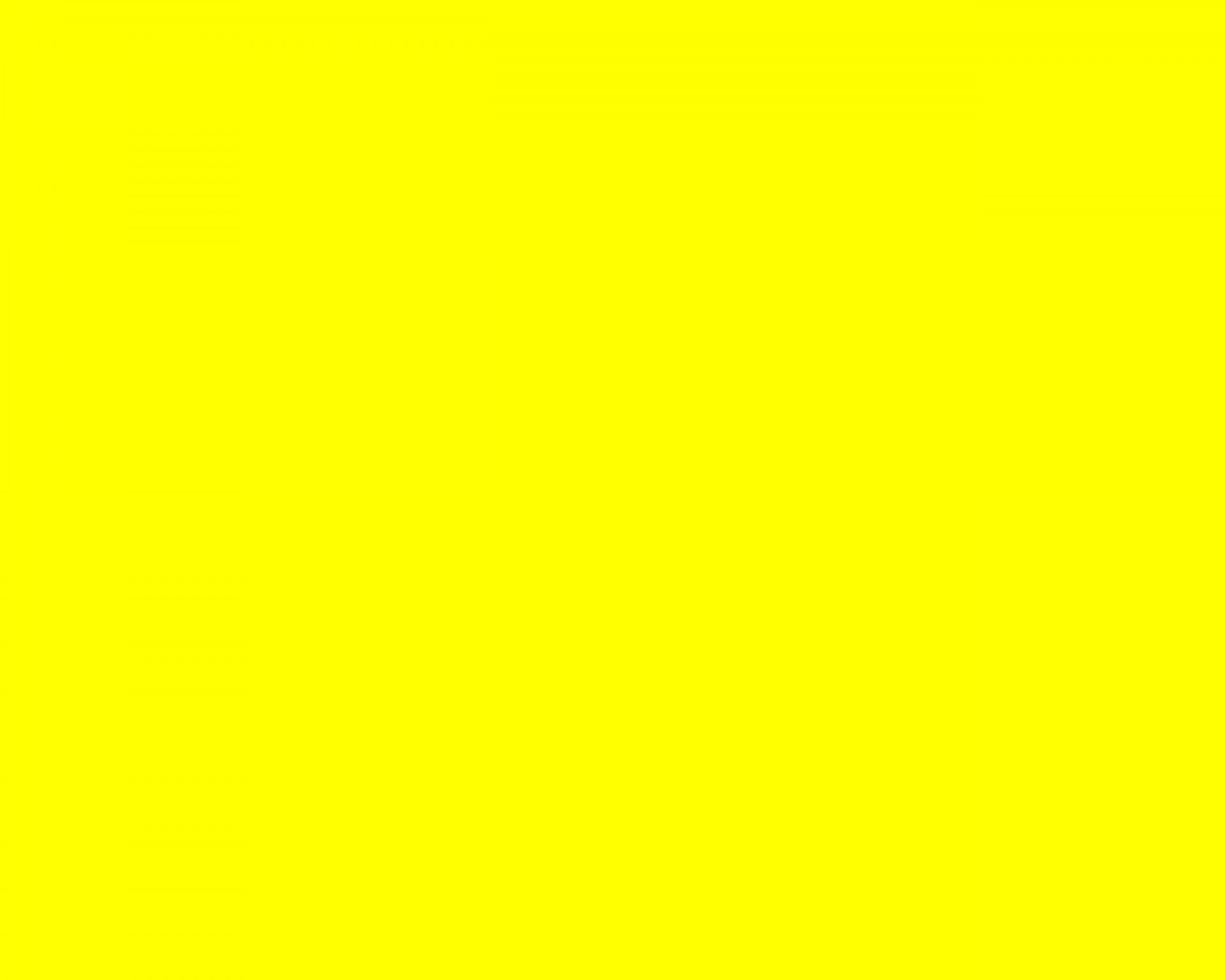 Rapid fire rapids
Approach
What is your differential (before assessing patient)?
What chart info do you want to know?
What labs/diagnostics/orders do you want?
Hypotension
preliminary differential: all the shock (!!)

Chart check: 
BP baseline, dialysis, para, EF, cirrhosis, anti-HTN (hold), midodrine. 


Orders:
Labs: CBC, CMP, Mg, Phos, ical, Lactic, procal, cultures
Consider: EKG, trop, CXR, CT angio (if brisk bleed concern)
Fluid responsive?   (250cc if dialysis, 1L if EF wnl, albumin if cirrhotic)
Leg raise
Consider: Abx, stress dose steroids, midodrine

Cycle BP!
AHRF
preliminary differential: Mucous plug, PE, atelectasis, aspiration, PTX, anxiety, asthma/COPD

diagnostics: ABG/VBG, procal, CXR, EKG, trop, BSUS cardiac
PE: wheeze, poor air movement, crackle, absent breathe sounds, diminished bases, pitting edema

Ensure good waveform, get RSP

Supplement 02: NC --> NRB --> HFNC --> CPAP/BiPAP --> intubate
CONFIRM CODE STATUS

interventions: ABX, lasix/bumex, albuterol/duonebs, steroids, CPT, suction
Acute AMS
preliminary differential:
delirium, stroke, C02 retention, seizure, metabolic derangement, withdrawal/overdose, urinary retention, clinical worsening (with underlying neuro issue)

Chart check: underlying issues (cirrhosis, hx stroke, hx epilepsy, etoh use), recent meds

diagnostics: ABG/VBG, pan-culture, CT head, glc, UDS
Labs: CBC, CMP, Mg, Phos, LA, procal, ammonia

GCS (< 8, intubate) --> confirm code status
Physical exam (focal deficits) --> CODE STROKE
Consider narcan
HTN > 180/120
Cycle blood pressure
Chart: baseline BP, current meds, held meds, timing of meds


Labs: ASSESS for end organ damage
Diagnostics: CBC, CMP, Mg, Phos, LA, CXR [consider: CT head, EKG, CT angio thorax]
END ORGAN
Neuro: HTN encephalopathy (severe HA, seizure, AMS), PRES, TIA, CVA (SAH, ICH); Retinopathy: papilledema, hemorrhage; Resp/CV: pulm edema, MI, +cTn, angina, Ao dissection; Heme: MAHA; Renal: AKI, hematuria


TREATMENT
Treat underlying cause: pain, anxiety, etc
If uncontrolled HTN --> control it 
add a med, increase dose of current med
If HTN emergency (end organ damange) --> ICU upgrade for gtt
Tachy-/Bradycardia
Preliminary differential diagnoses:
Tachy – Atrial Fibrillation/Flutter with RVR, Physiologic response to hypovolemia/sepsis, Substance withdrawal, Pulmonary Embolism
Brady – Heart block, Sinus Bradycardia, Junctional escape rhythm, A. Fib with SVR, A. Flutter with variable block
Chart review
Baseline HR and BP throughout hospitalization, baseline EKG, HR modifying medications
Orders:
EKG!!!
CBC, CMP, Mg, Phos
If chest pain, SOB, or presyncope – Troponin
Tachy – adenosine (underlying rhythm)
Brady – atropine (can be placed at bedside if patient is stable)
Place pads
Chest pain
Primary differential diagnoses: Acute Coronary Syndrome, PE, Acute pericarditis, Costochondritis (reproducible??), Generalized Anxiety Disorder
Chart review:
Baseline EKG (important for comparison), vital signs, cardiac hx
Orders:
EKG and Troponin
Chest X-ray
CBC, CMP, Mg, Phos
If aligns with clinical suspicion, CTA chest
Nitroglycerin (assuming stable vitals and no evidence of inferior MI on EKG)
Acute bleed
Primary differential diagnoses: GI bleed, Epistaxis (can lose a greater amount of blood than you would thing), GU bleeding
Chart review
Evidence of liver cirrhosis, last Hb, last INR (if available), vital signs
Orders
If hypotensive, IV fluids and pressure bag
CBC, CMP, Mg, Phos
INR, Fibrinogen, TEG (highly important in liver cirrhotics)
Appropriate consultants (GI, Urology, ENT, OB)
Mechanical falls/Syncope
Primary differential diagnoses: mechanical falls, cardiac syncope, vasovagal syncope, orthostatic hypotension, breakthrough seizure
Chart review
Cardiac hx, vital signs, HR/BP-altering medications, tele or not?
Orders
Trauma assessment – ABCs, look for any ecchymoses, noticable MSK injuries
Assess if this was witnessed
Inquire if the patient had lost consciousness or hit head
If worried of head trauma, CT head non-contrast
Patient placement:
Upgrade to TELE (PCU) v CDSU 
Follow up on your labs/diagnostics
Upgrade to MICU ---->
When to upgrade to MICU?
Respiratory: continuous CPAP/BiPAP, HFNC, intubation
Gtts: 
titratable gtts: pressors, insulin, anti-HTN, diuretics, nitroglycerin, rate control
Some nontitrateable gtts: pulm HTN meds
Nontitratable gtts ok in CSDU (VA) and PCU (BUMCP)
Greater than Q4H monitoring
neurochecks: known brain bleed, ischemic stroke s/p TNK
Lab draws: DKA, hyponatremia (<120 soft guideline)
Vitals: CIWA > 20
s/p high risk meds: TNK, tPA, phenobarbital (etoh w/ drawal)
s/p high risk intervention: cardioversion, pericardial drain in place
High risk patients: 
hemodynamic instability: tamponade, status, aortic dissection, SAH, anaphylaxis, severe acute anemia w/ active bleed
Thank the RR team 
"We are good. RR team can disband."

Reconvene with wards team
How do you feel that went?
How can we do better in the future?
What feedback do you have for me?

If attending present, touch base with them for feedback

Drop a note – AND note RR in signout
Debriefing RR
Questions?
Thank you!
Hypotension
Hemodynamic parameters
Fluid information
NOTE: Studies have shown improved outcomes in use of LR vs NS for large volume resuscitation, in particular in pancreatitis 
If concern for septic shock, surviving sepsis campaign rec 30cc/kg, obviously keep in mind clinical context (ie CHF)
NS can worsen metabolic acidosis
Regarding LR worsening hyperkalemia, it only contains 4 mEq K/L 
If fluid resuscitating, bolus rather than mivf AND if appropriate for mivf set volume limit so it does not run forever
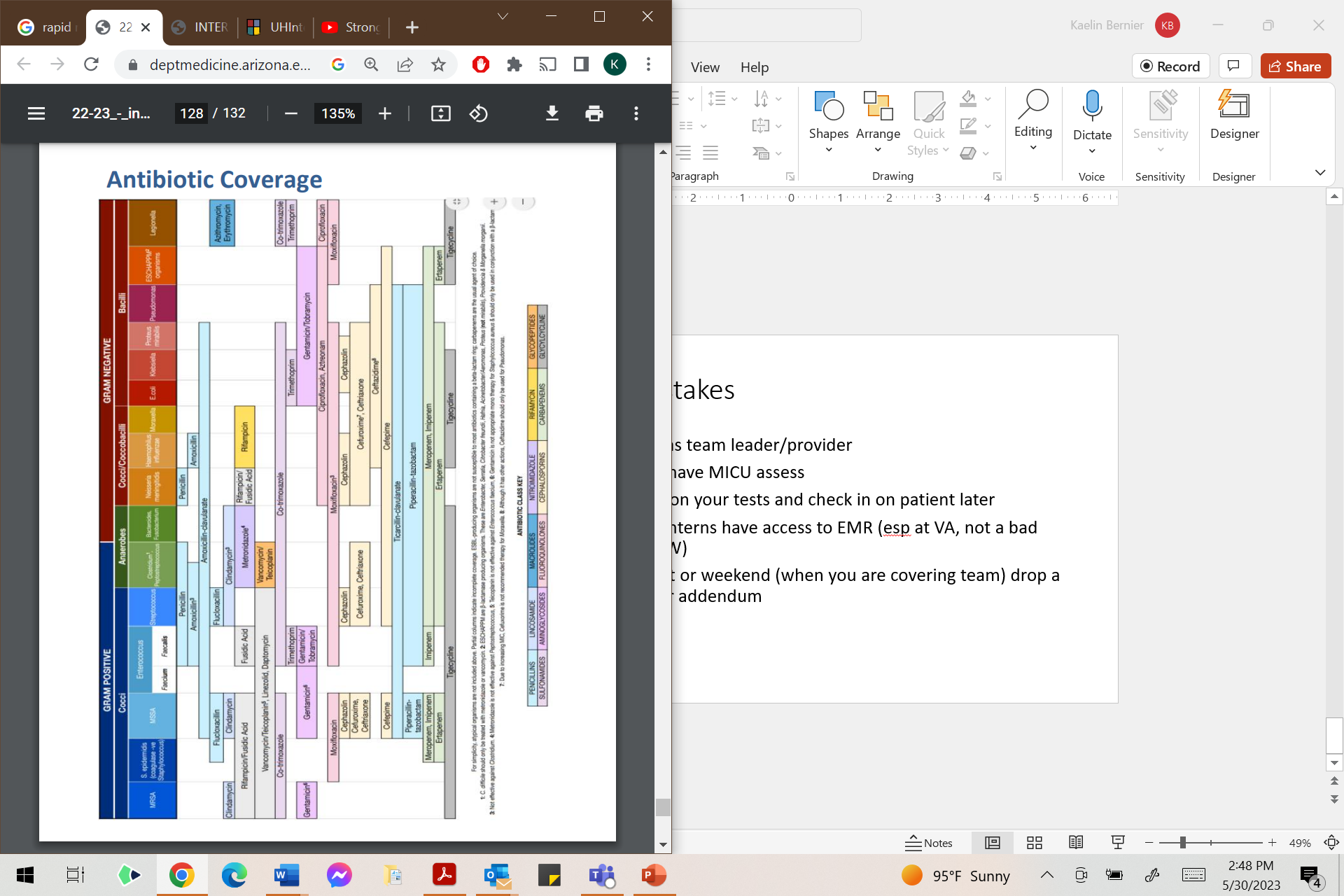 Common empiric antibiotic regimens
NOTE:
For all patients on vancomycin would add MRSA screen to see if can deescalate

For patients clinically deteriorating already on broad-spectrum abx always consider fungal infections (esp those with SBP or potential GI etiology) and consider adding mica/fluc and obtaining fungal cx
Hypertension
Tachycardia
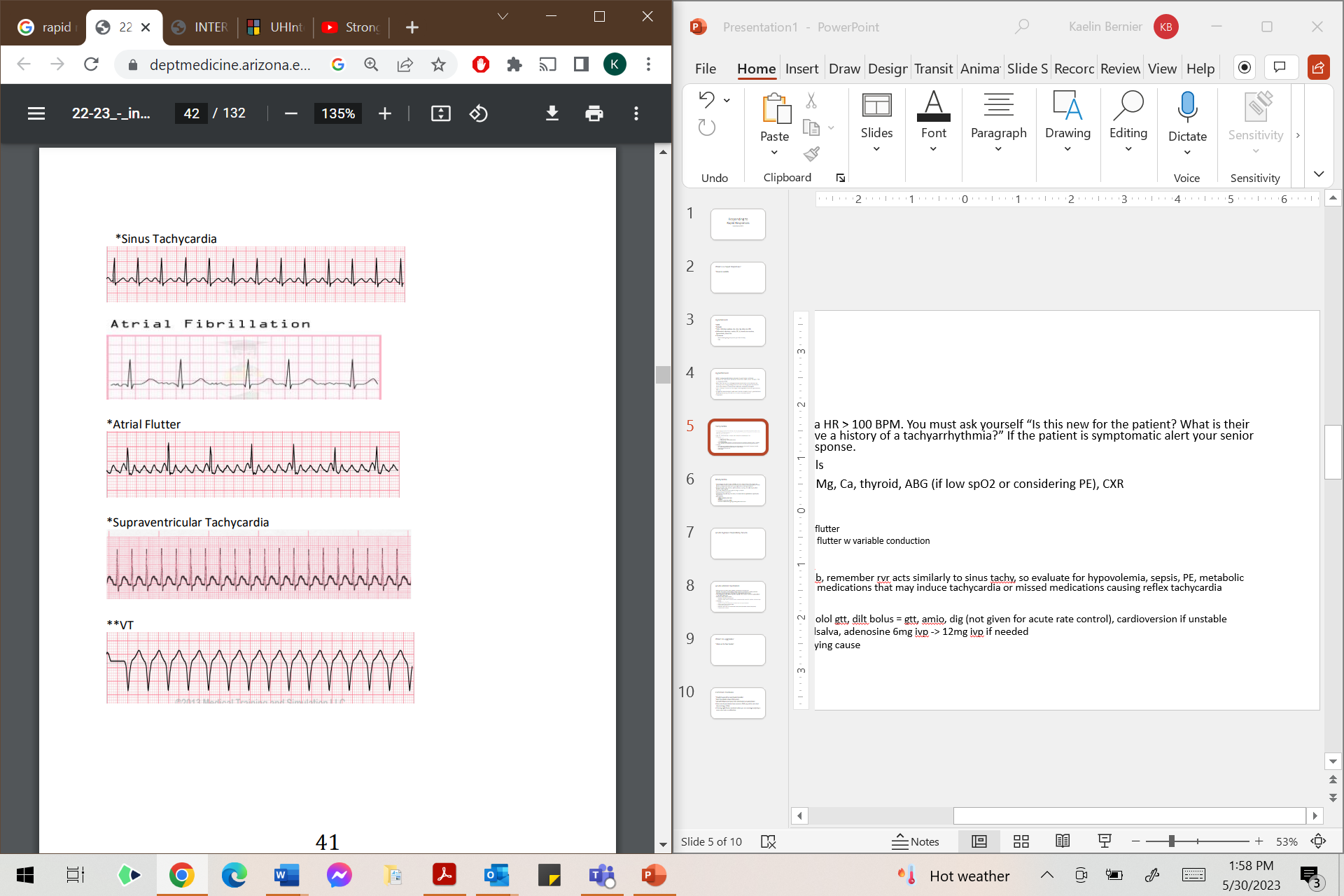 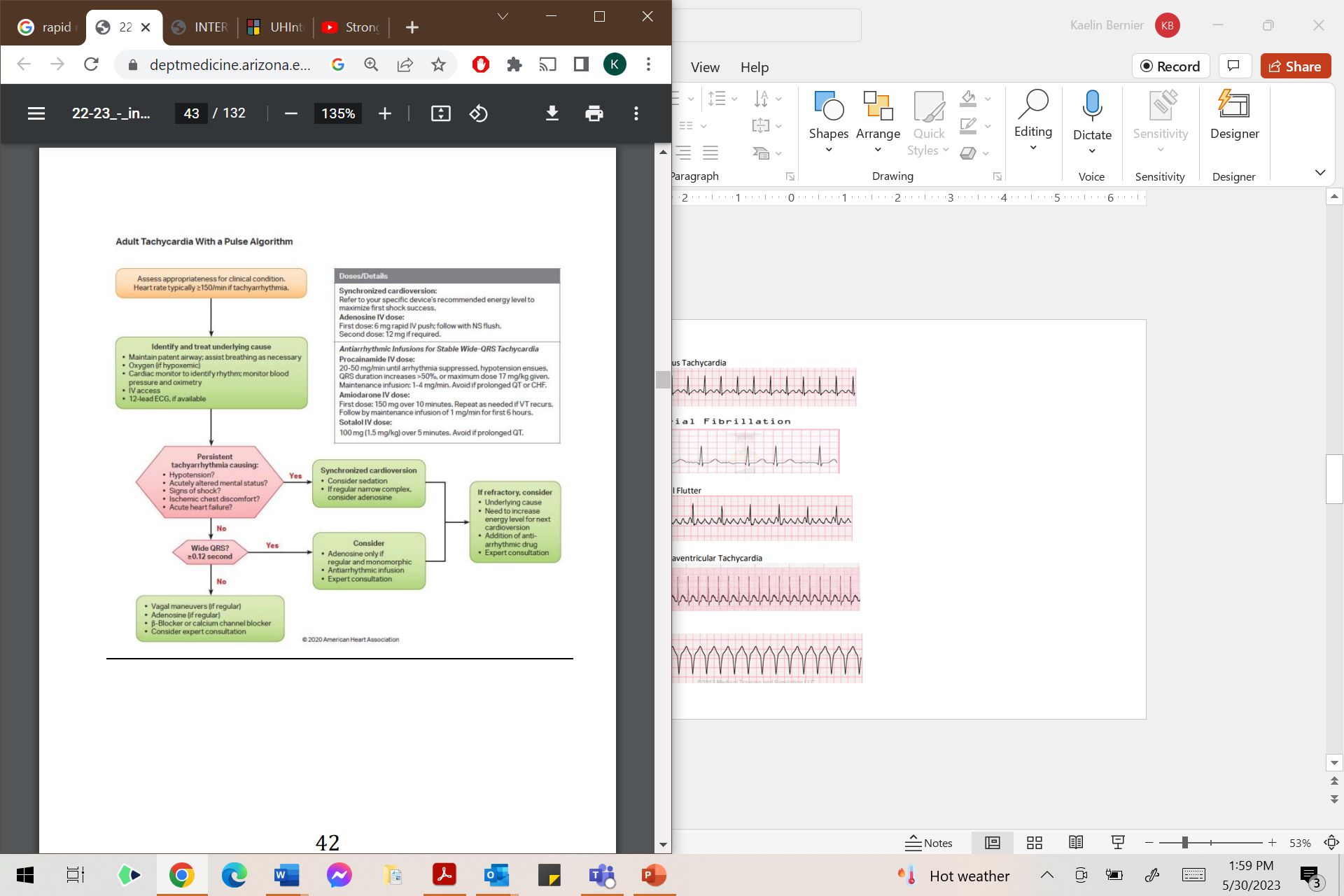 Bradycardia
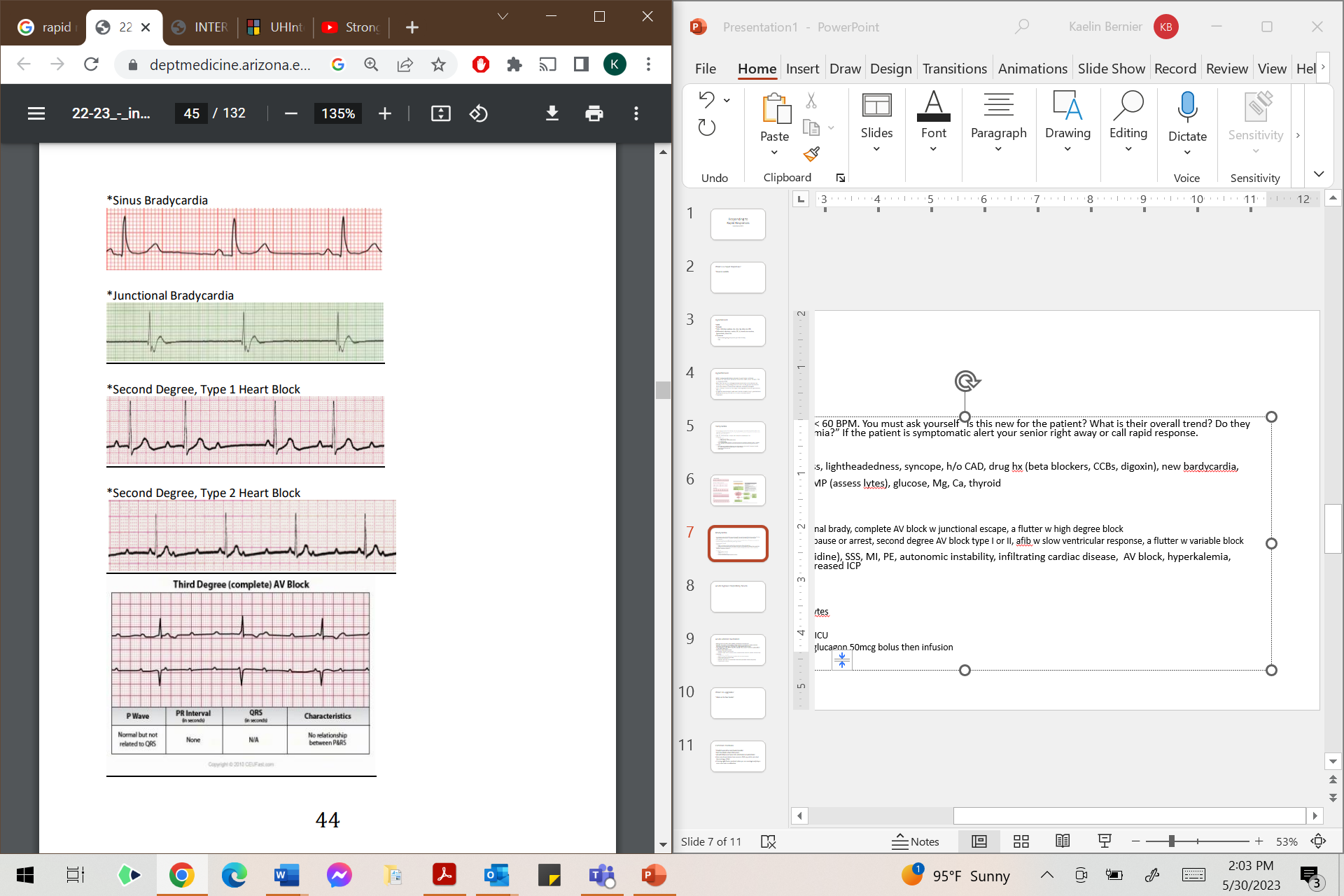 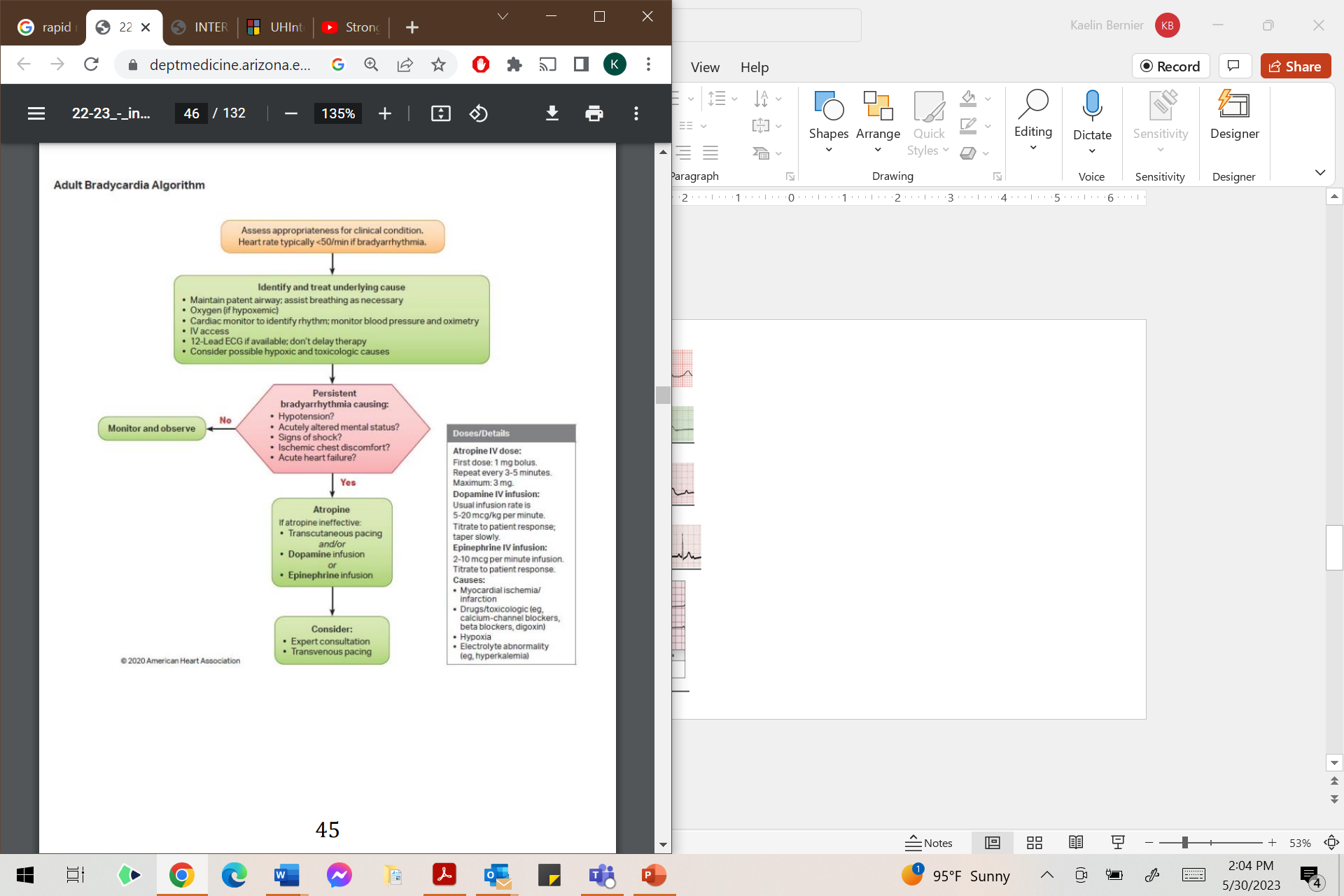 Acute hypoxic respiratory failure
Supplemental oxygen
Types of respiratory failure
Acute altered mentation
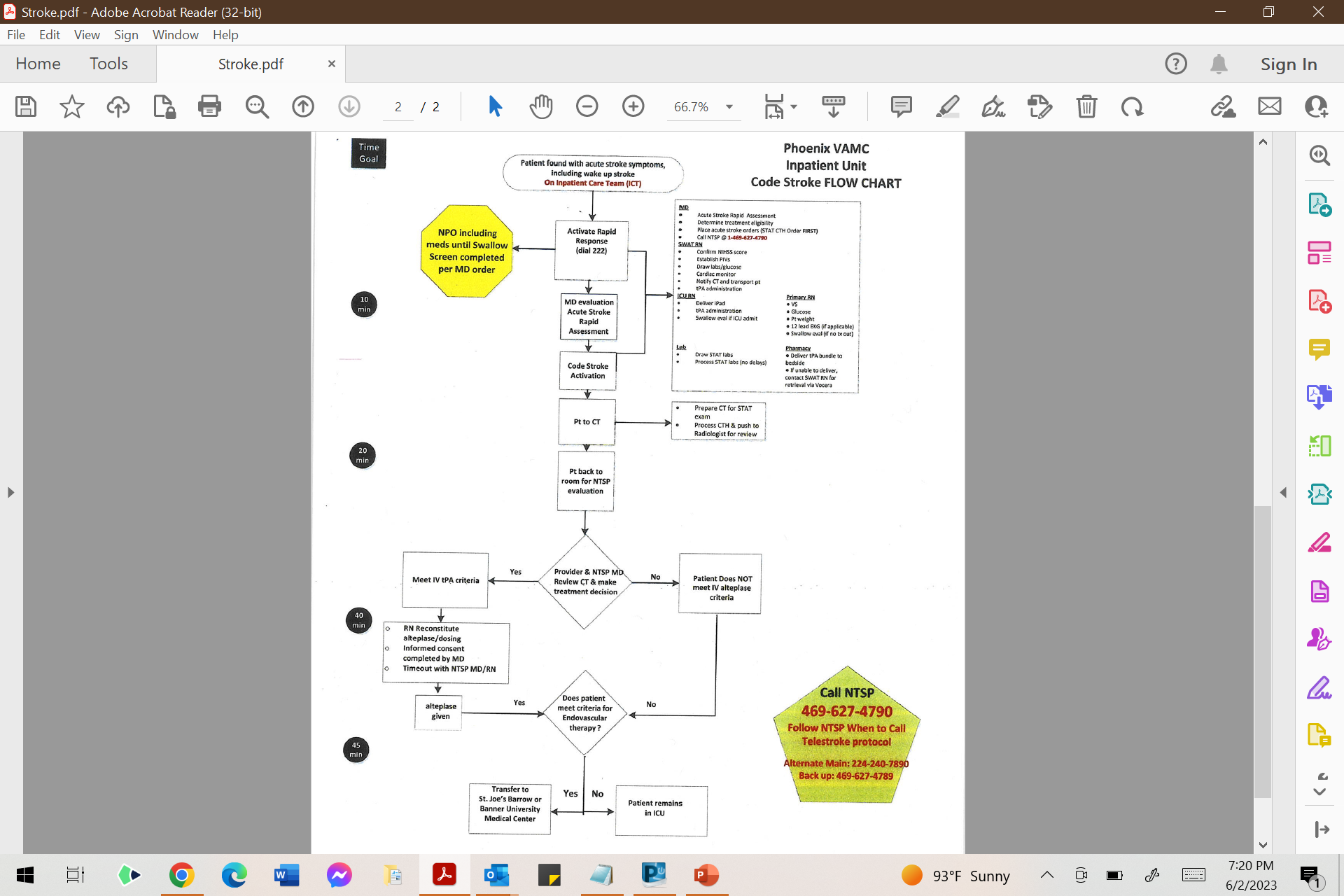 CODE STROKE- VA
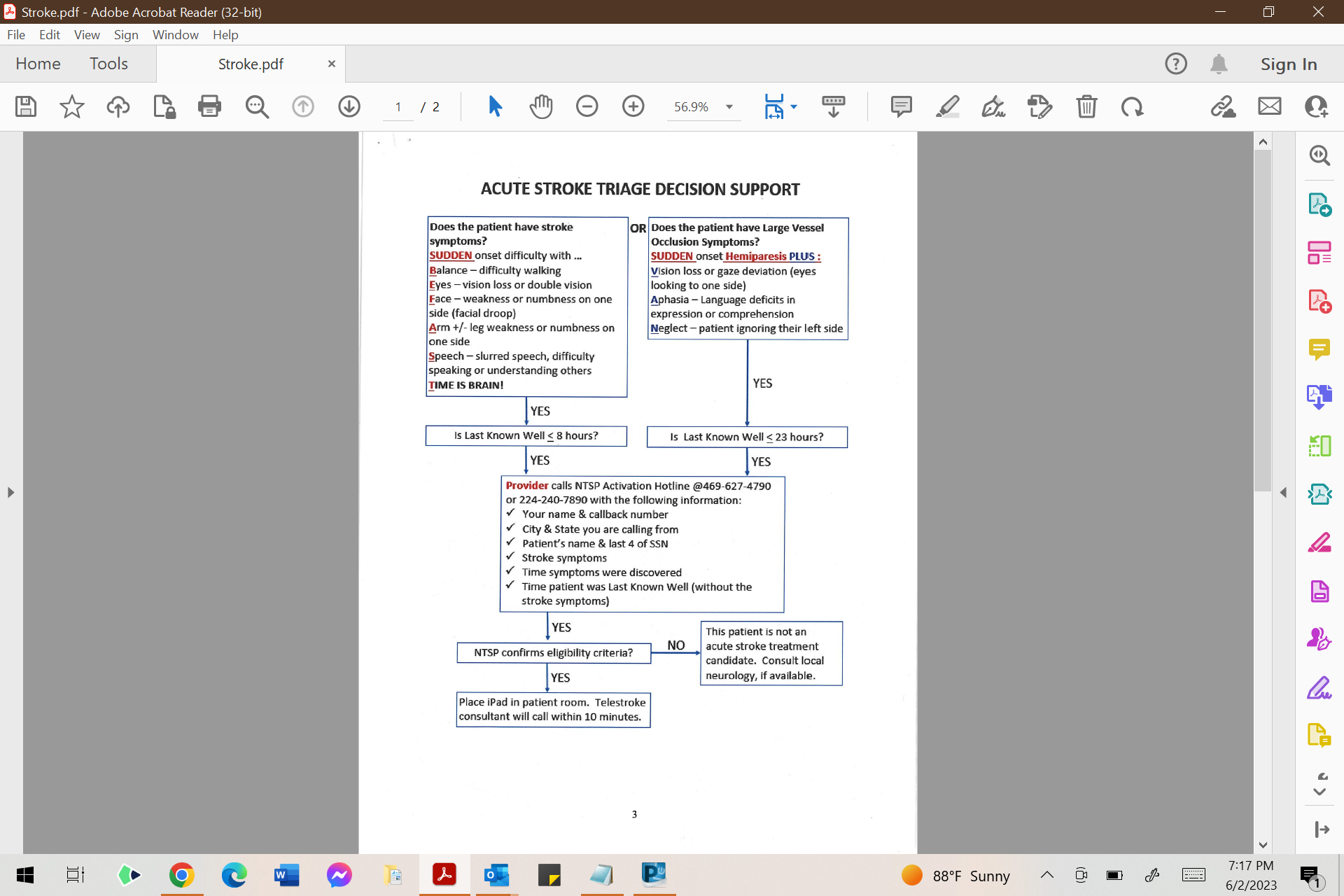 NOTE: 
If Code stroke called:
-go evaluate patient, call NTSP (469-627-4790)
-send one intern to obtain ipad; Ipad to video call teleneuro is located in ICU (code to enter 8527*)
-send one intern to have COW to place orders (ie STATE CTH)
-do NOT leave pt’s room while workup being performed, usually teleneuro will have you do neuro exam/NIH score with them 
-if tpa indicated, will need to alert MICU for upgrade
CODE STROKE- BUMCP
New Tele-Stroke Consult Service- BlueSky

IF you have a routine weekday consult that does not need to be seen emergently or urgently, the inhouse stroke team will gladly evaluate the patient in the morning. Please place a consult in Cerner and a note for the HUC to call consult out at 7am. 

For all patients outside of the NeuroICU that need a stroke neurology evaluation:
Please remain at bedside and activate the stroke alert process (see below)
For NeuroICU patients:
The provider can consult BlueSky with the assistance of the NeuroICU RN. If this is an acute clinical change, activate the stroke alert process.  
For existing stroke neurology patients:
If the patient has a neurologic or clinical change, stroke alert process should be followed.

What does the BlueSky stroke alert process look like for an inpatient?
Stroke Alert is activated by a provider. If the provider is not at bedside, a rapid response is called for emergent evaluation of the patient. NeuroICU RN will respond (and if able, so will SWAT RN) to start the stroke alert process and initiate the BlueSky consult. The primary provider for the patient will also need to respond emergently for evaluation, order placement and to communicate provider to provider with BlueSky.  
A neurology resident/NP WILL NOT respond to the stroke alert at this time.  (NOTE: staffing shortages have improved and neuro resident may be present at nights now)
ORDERS WILL NEED TO BE PLACED BY PHYSICIAN/PROVIDER at bedside including imaging orders. For ease, these are the orders to use during a stroke alert:
CT Brain W/O for Stroke Alert
CT Ang Head/Neck W+orW/O+Rcn+Prf Stk Alt
If labs need to be sent, please use the emergent lab order in the stroke binder (it is a downtime rec in paper). 
Once imaging is complete and the patient is back to their room, BlueSky will evaluate the patient via video with assistance from the NeuroICU RN and formal recommendations for treatment will be provided. The recommendations will be documented in the patient’s chart and verbal discussed with the provider at bedside. 
If the recommendation is for the patient to be given IV tPA, the PROVIDER AT THE BEDSIDE MUST PLACE THE ORDER. There is an inpatient and an emergency department tPA administration order set to use with all appropriate interventions checked. The nurse CAN NOT take a verbal order from Blue Sky. 
Inpatient Stroke Acute Alteplase (tPA) Treatment
ED Stroke Acute Alteplase (tPA) Treatment
If tPA is administered, please place a transfer to ICU order in Cerner, review the MAR and discontinue all antiplatelets and chemical DVT prophylaxis.
A consult will also need to be placed in Cerner for stroke neurology to follow up with the patient in the morning. 
If the recommend is for IR to evaluate a large vessel occlusion –the on-call pager number for IR is 602-252-0096 (it is in the stroke binder). BlueSky will call the IR team to discuss the case and plan for endovascular intervention.